TSVV-5 Code Camp 2022 summaries
Topic C: interaction with ACH incl. parallelisation
D. Borodin
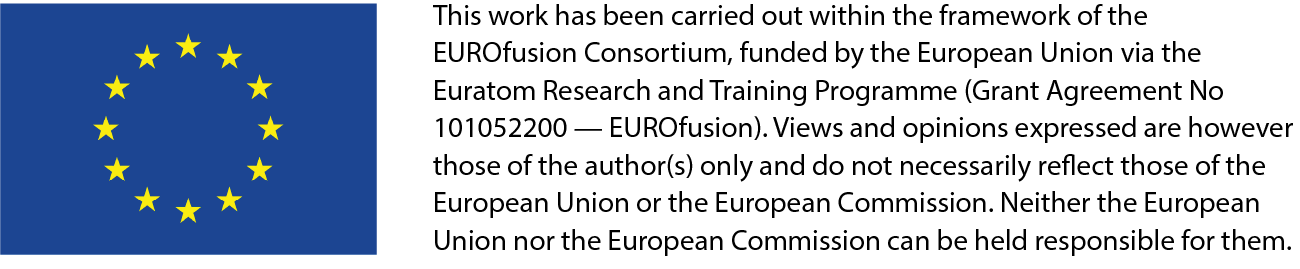 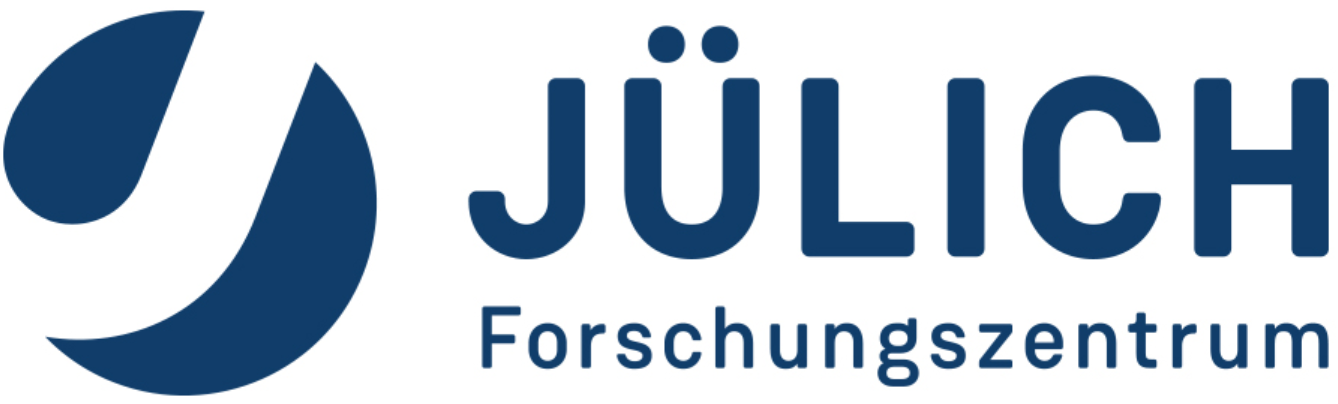 EIRON toy model
The EIRON is progressing on approaching to become good representative for the full EIRENE, however some aspects remain to be checked:
We still need to test impact of unstructured grid (cell search routines may become heavier)
The cache use efficiency may depend on the particular sizes of the arrays, tallies, organisation of the cells etc. – mostly we need to rely on compiler.
EIRON is meant to remain compact and simple, but thus it will always be different from EIRENE, still, we need to be clear about the main compromises made
We just need further interaction on this addressing particular issues one-by-one
The consequent testing of the possible simulator/tallier constructions is demonstrated
Still, not all aspects are taken to the account e.g. just coordinate-based trajectory is considered, not the cell-index based.
We need a clear writhen point-by-point testing strategy covering the whole range of possible solutions
EIRON can be used for investigating the ML-KDMC – good contact between KU Leven and ACH-VTT on that established
In general, the diffusive step differs from kinetic one by turned of CRM (reaction rate use) emulation. 
However, in general case the “kinetic history” of a particle on its way through plasma with changing parameters may have some impact.
The ML-KDMC implementation in EIRON looks straightforward.

Dedicated short circle VCs are needed. A paper (CPC?..) is desirable.
Accessing IMAS via Docker
Docker can be used as alternative to calculating at Gateway (ITER or JET clusters). 
Wrapper solution can be run at this environment instead of Gateway
Upcoming HTTP access to IMAS will not substitute Docker for productive runs
Installation instructions provided – see presentation by D.Yadykin
Can be useful for CI

Feedback from TSVV:
The installation instructions need refined (checked), large commands should be aliases or scripts.
We need to have it not just for Windows shell, but rather for MinGW/WSL/WSL2 environments. 
We need clear instructions for basic cases with examples (for Docker case!)
How to download a signal XX for JET pulse XXX
How to fetch the run XX?
How to upload the run?..
 For that mostly just go to imas.iter.org.
Investigate, how much of WSL/upstream Linux one can accessed from insider Docker sandbox. How to mount local resources from Docker container? Can standard setup scripts be provided by ACH?
Feedback from ACH:
What should be included into the Docker container?... (some thing are uneasy due to lincencing)
IMASification in general
New IMAS tools available (developed and promoted by ITER)
IMASViz (-> "viz" to launch) - getting the profiles
md_summary – machine description (wall configuration, diagnostic geometry, etc.)
ParaView -> VTKGGD - full (e.g. 2D) plasma solutions independent on the  particular codes. One can load 2 BGs simultaneously, operations are to expect.
DivGeo (manipulating the surfaces) + “dg2ids”, “uinp” tools. One can create the run with amendments from the existing.
https://confluence.iter.org/display/IMP/Scenarios+for+Diagnostic+Development 
SimDB will include all the files. Still, EIRENE iRods (EUDAT) based system is needed:
ITER will not accommodate all the runs, but just the selected 
We should not loose flexibility from technical side
We not necessarily wish to publish for all ITER community all of our runs.

Additional points:
HDF5 formatted data is preferable over the MDSPlus
EIRENE should be capable of creating the run from the IDS
GGD structures for EIRENE
 see presentation of Y.Yakovenko (with comments)

In addition:
The GDD can be used as a starting point for developing of the abstract geometry type.
The developed Fortran code (conversion routines) should be checked into FZJ repository (JuGit), the main EIRENE repo. We need documentation and test cases. 
In the end we need the wrapper for downloading of all the IMAS data (e.g. AMNS) needed for an EIRENE (CFD-EIRENE) run.
There is an SOLEDGE3X-EIRENE example of standalone EIRENE run storing the (partially) output data in IMAS (N.Rivals, more data should be linked here…)
We need to consider having top level parameter file for CFD-EIRENE combinations
SimDB will contain related original input files
We need versioned flexible input file (so, we should start using power of JSON)
All above mentioned (tested at Gateway) should be available in Docker environment.
Parallelization
Emil Loevbak and Huw Leggate will support this from ACH-MPG

One should make parallel the A&M data preparation for each cell including ColRad – 2nd parallel region in addition to the main loop
Domain decomposition should be considered by doing that

The impact of IMASification on parallelisation is to be discussed

Next year we should come to the situation that all major steps in this are correlated with the EIRON work

Running the time-dependent version and parallelization 
Census array issue – barriers necessary for stratas?..
Thanks for the attention!